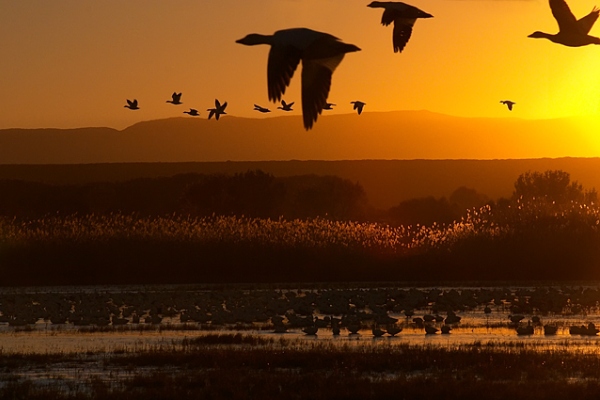 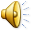 TÜRKİYE’DE GÖÇLER
GÖÇ
İnsanların , yaşadıkları bölgede mevsimlik veya daha uzun süreli yer değişikliğidir.

Dünya’da Göçün Nedenleri


Doğal Nedenler   Siyasi Nedenler   Ekonomik Nedenler  Sosyal Nedenler
Doğal Nedenler                         Siyasi Nedenler
Erezyon                                   .Savaşlar
Kuraklık                                   .Siyasi Rejim Değişiklikleri
Deprem                                   .Terör olayları ve iç karışıklık
Volkanizma                              .Nüfus mübadelesi
Heyelan                                   .Siyasi ve toplumsal baskılar
Sel Baskını
Ekonomik Nedenler           Sosyal Nedenler
İş imkanları ve işsizlik           .Eğitim ve sağlık imkanları
Doğal kaynakların varlığı        .Turizm
TÜRKİYE’DE GÖÇLER
Türkiye’de Göçün Nedenleri
İTİCİ NEDENLER
Göç veren yerdeki olumsuzluklar
Hızlı nüfus artışı
Toprakların miras yolu ile parçalanması
İşsizlik
Alt yapı sorunları
Eğitim ve sağlık hizmetlerindeki yetersizlik
Terör olayları
Tarımda makineleşme
Erezyon nedeniyle toprakların verimsizleşmesi
Türkiye’de Göçün Sebepleri
ÇEKİCİ NEDENLER
Göç alan bölgelerdeki avantajlar
İş imkanları
Alt ve üst yapı(Eğitim-Sağlık) hizmetlerinin daha gelişmiş olması
Kültürel çekicilikler
Süresine Göre Göçler
Sürekli Göçler                     Mevsimlik Göçler
Göç eylemine katılan                            Göçe katılan insanlar           
insanlar,gittikleri                                sezonluk yer değiştirirler 
yerlerde bir yıldan                              ve sezon sonunda tekrar
az olmamak koşulu ile                          göç verdikleri yörelere 
yerleşirler.                                          dönerler.
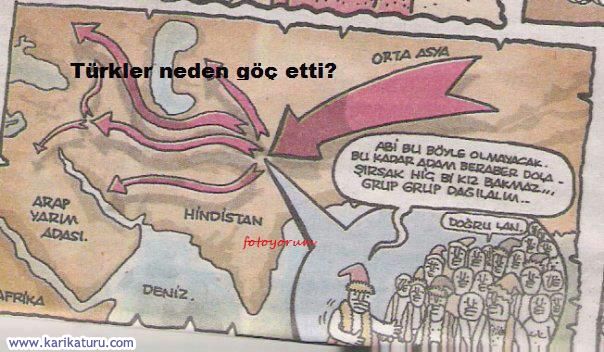 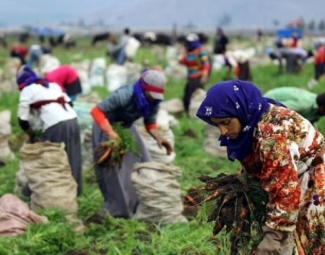 Mevsimlik Göçe Örnekler
Örn1= Yaylacık faaliyeti
  Örn2= İnşaat işçilerinin göçü
  Örn3= Turizm çalışanlarının göçü ve turizme katılanların göçü
  Örn4=Tarım işçilerinin göçü
  A) Pamuk işçileri
  B) Fındık işçileri
Türkiye’den Yurt Dışına İşçi Göçleri
SORU: Grafiğe göre , 1960’lı yıllarda nüfuz artış hızının azalmasının sebebi nedir?
CEVAP : Türkiye’den başta Almanya olmak üzere Avrupa ülkelerine yönelik işçi göçü 1958-1961 yılları arasında yaşanmıştır.
Türkiye’de işçi gücünün zaman içinde hızla artmasının nedenleri;
1- Hızlı nüfuz artışı.
2- Kırsal alandaki isteklerin çoğalması ve çeşitlenmesi.
3- Gelir dağılımındaki bozukluklar.
4- İstihdam sorunları.
5- Kırsal kesimdeki gelirin düşük olması
BEYİN GÖÇÜ
Bilim adamlarının, yetişmiş eğitimli insanların yurt dışına olan göçü.
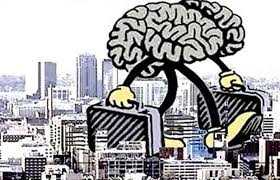 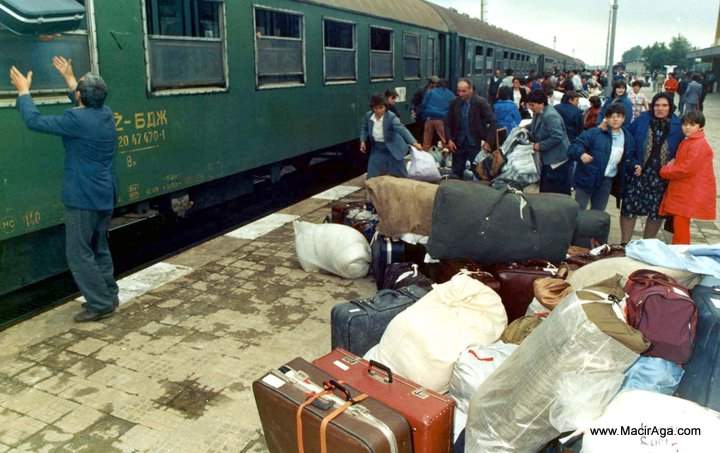 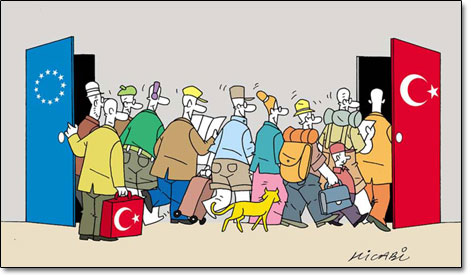 BEYİN GÖÇÜNÜN ETKİLERİ
BEYİN GÖÇÜ VEREN
ÜLKELER.
Gelişmekte ve ya az gelişmiş ülkeler.
Kalkınma hızları azalır.

Örnek: Hindistan, Pakistan, Çin, Filipinler, Cezayir, Fas, Tunus, İran, Nijerya
BEYİN GÜCÜ ALAN ÜLKELER
Gelişmiş ülkeler.
Kalkınma hızları artar.

Örnek: İngiltere, ABD, Hollanda, İsviçre….
Türkiye’de Kentsel ve Kırsal Nüfus
NÜFUSUN KIRSAL-KENTSEL DURUMU
2009 yılı verilerine göre;
TÜRKİYE’DE GÖÇÜN YÖNÜ
DOĞUDAN                                                      BATIYA

Kırsal kesimden                                                Kentsel kesime

Geri kalmış bölgeden                                         Gelişmiş bölgeye

Küçük kentlerden                                              Büyük kentlere

İç kesimlerden                                                 Kıyı kesimlere

Not:Ülkemizde en çok göç, küçük kentlerden büyük kentlere doğru gerçekleşmektedir.
GÖÇÜN SONUÇLARI
GÖÇ ALAN YERDE

1-  Nüfus artışı

2- Çarpık kentleşme

3- Çevre kirliliği

4- Sosyal hizmetlerde aksama 

5- Eğitim ve sağlık hizmetlerindeki yetersizlik

6- Kent yaşamına uyum zorluğu 
7-İşsizliğin artması
GÖÇ VEREN YERDE

1- Nüfus azalışı

2- Tarımsal üretimde azalma

3- Çevrenin bakımsızlaşması

4- Okul, sağlık ocağı vb. hizmet binalarının kapanması
GÖÇÜ ÖNLEMEK İÇİN NELER YAPILABİLİR.
1- Modern tarım yöntemleri yaygınlaştırılmalı

2- Besi ve ahır hayvancılığı geliştirilmeli.

3- Tarıma dayalı sanayi kolları kırsal alanlara kaydırılmalı.

4- Kırsal kesimde sosyal hizmetler yaygınlaştırılmalı
Adı : Furkan
Soyadı : Altunoğlu
Numarası : 1251
Sınıfı : 10/B
Öğretmen : Koray Dağ
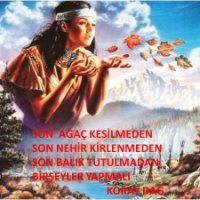